FY15 HWRF Baseline/Physics Verification
H15U vs H15Z, ATL
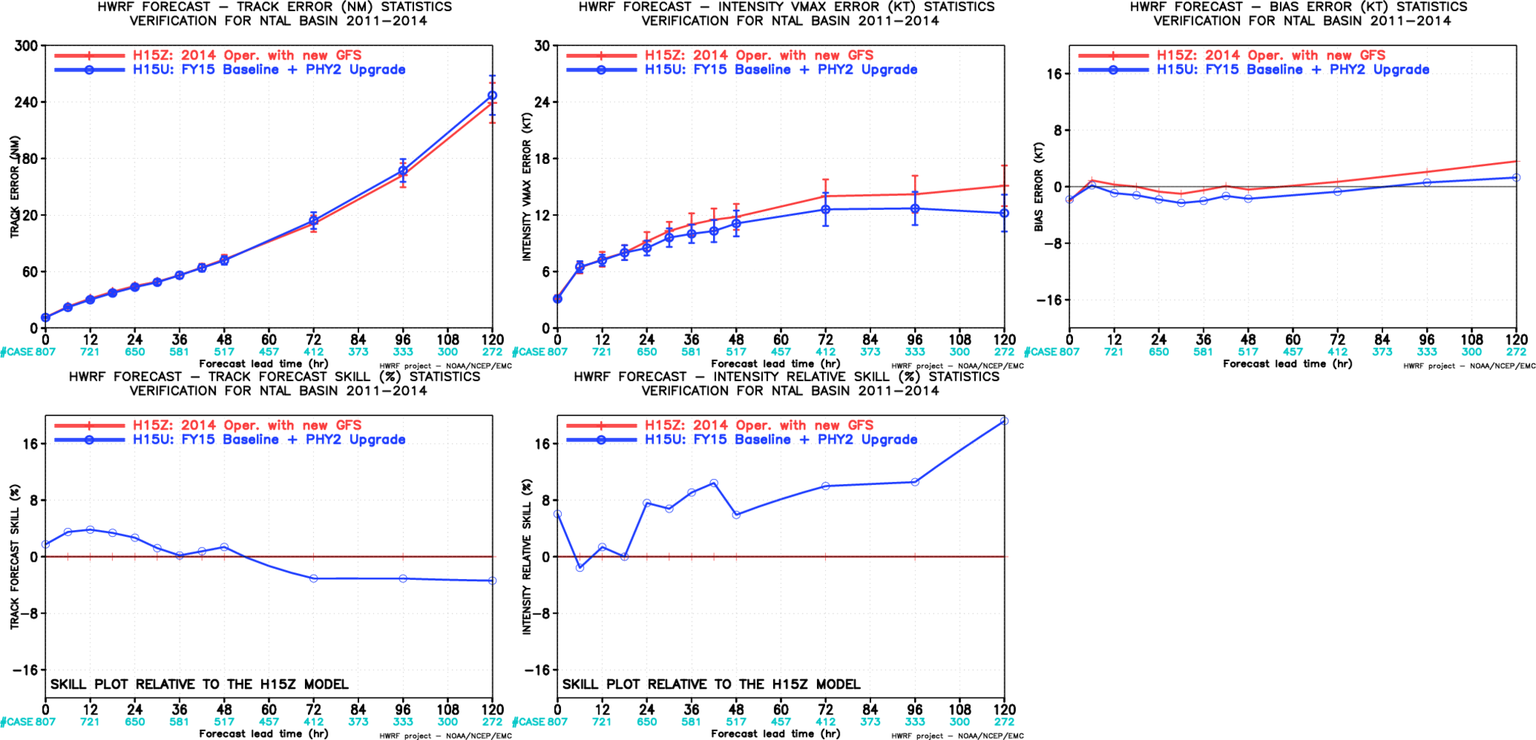 Neutral impact on track;
Positive impact on intensity and bias
H15U vs H15Z, EP
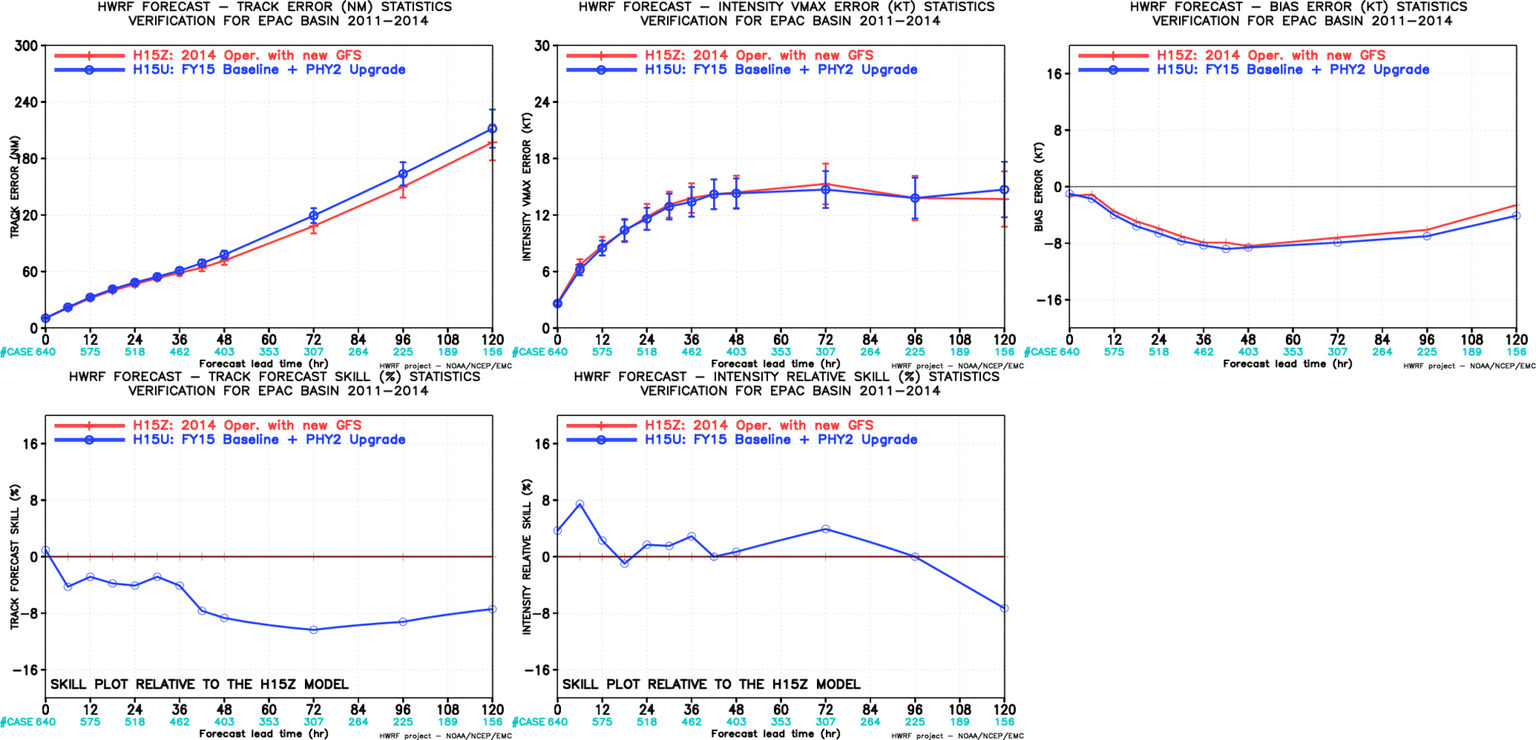 Track neutral to little degraded,
Intensity improved except for day 5
H15F(rollback Radiation) , ATL
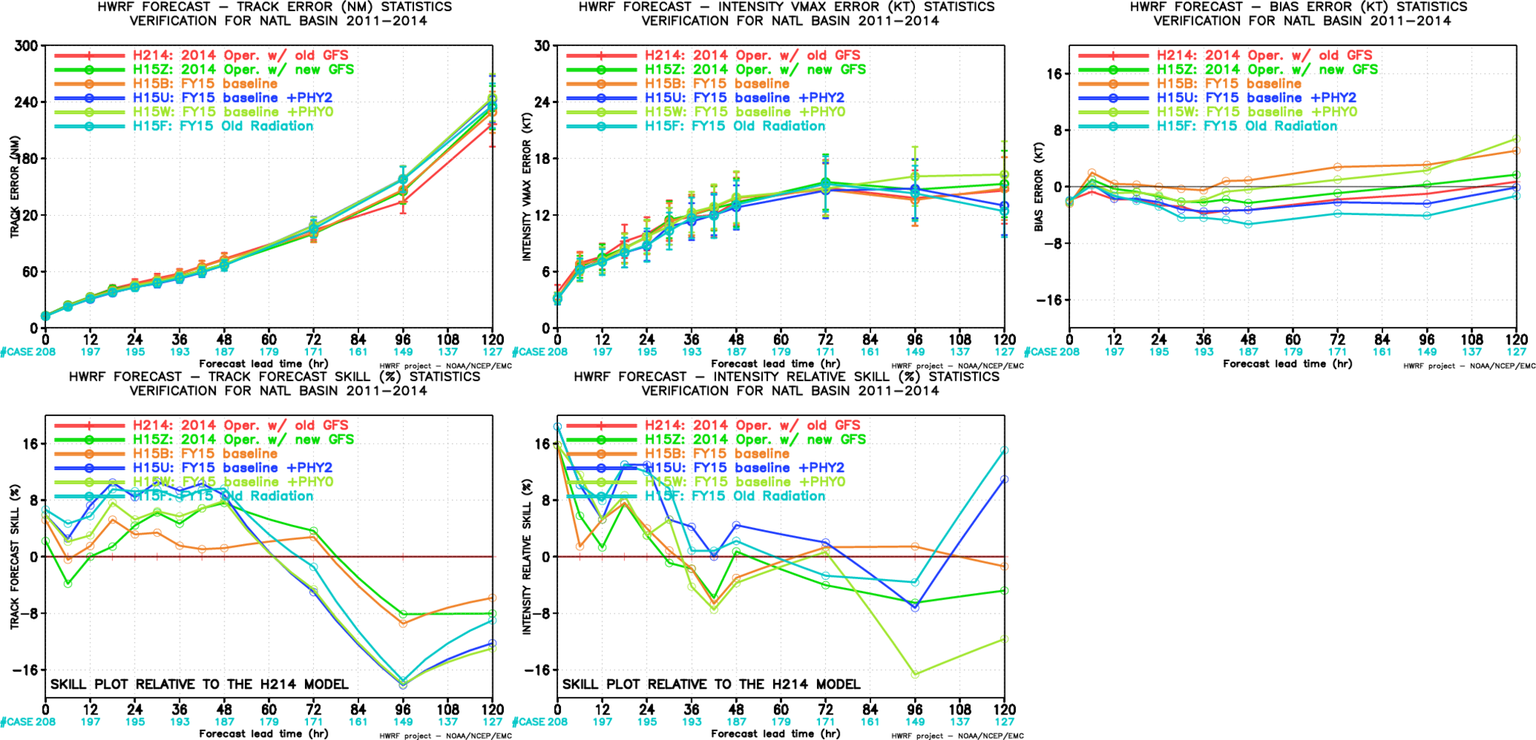 Physics component rollback experiments:
RRTMG rollback;
MP rollback;
LSM rollback.
Rollback Rad. Has slightly positive impact on AL track forecasts.
H15F(rollback Radiation) , EP
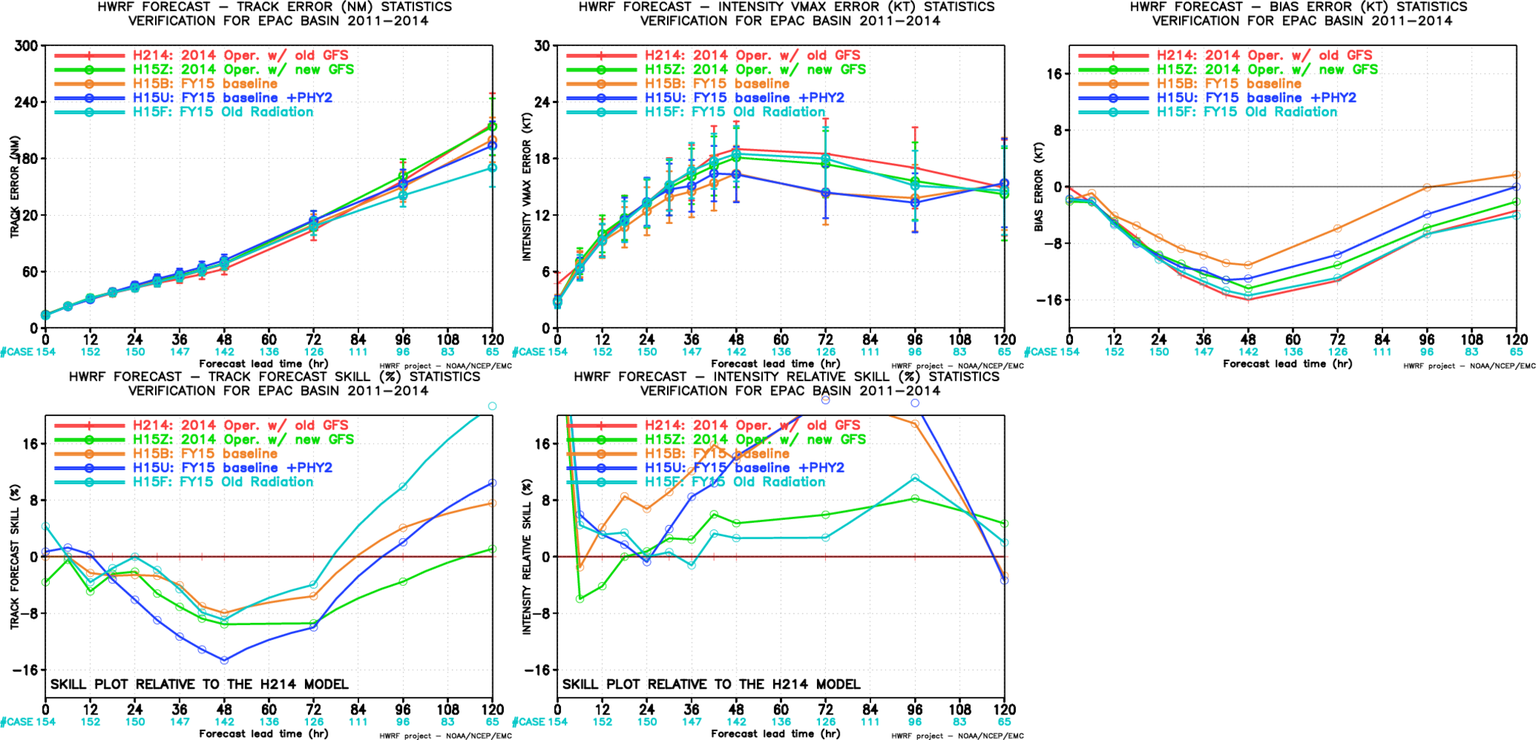 Physics component rollback experiments:
RRTMG rollback;
MP rollback;
LSM rollback.
RRTMG rollback has very positive impact on track forecasts.